THE PATH FORWARD
Dark Matter Detection and Detectability:
Paradigm Confirmation or Shift?

KITP, Santa Barbara

Jonathan Feng, University of California, Irvine
4 May 2018
OUTLINE
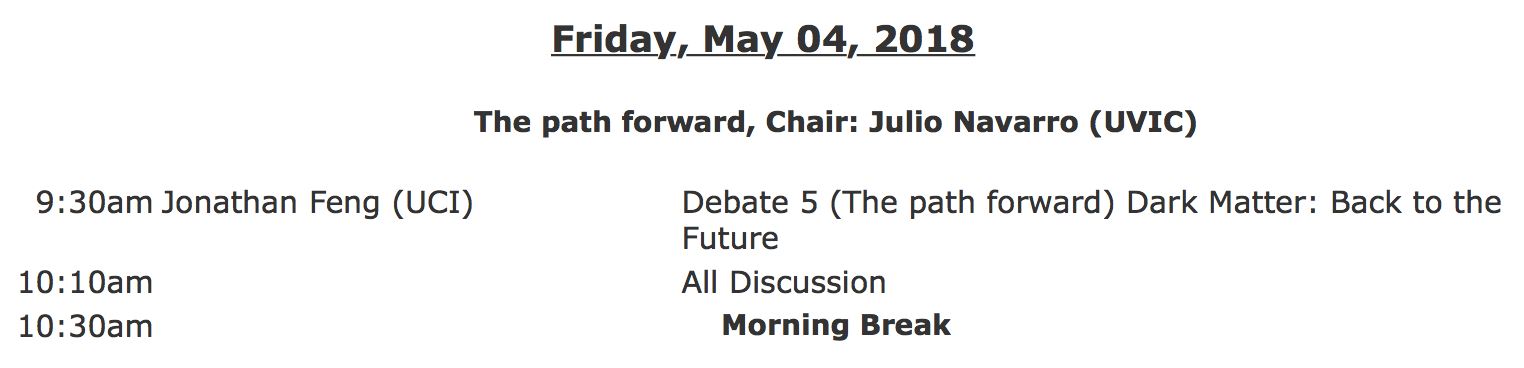 A rather one-sided debate!  Of course, the real goal of a “debate” is to encourage people to get to the heart of the matter and give their frank opinions.  In that spirit, I’ll provide my perspective about various topics that have come up at this conference:
Is dark matter particles?
Are there small scale structure problems?
Are WIMPs dead?
What are promising directions?
Is our field healthy?
IS DARK MATTER PARTICLES?
IS DARK MATTER PARTICLES?
Solving the dark matter problem is often posed as a choice: do you want to add new particles or do you want to find a new theory of gravity?


But this is a false dichotomy -- we need both!  The dark matter problem does not exist in isolation.
OUTSTANDING PROBLEMS
Dark Matter
Grand Unification
Inflation
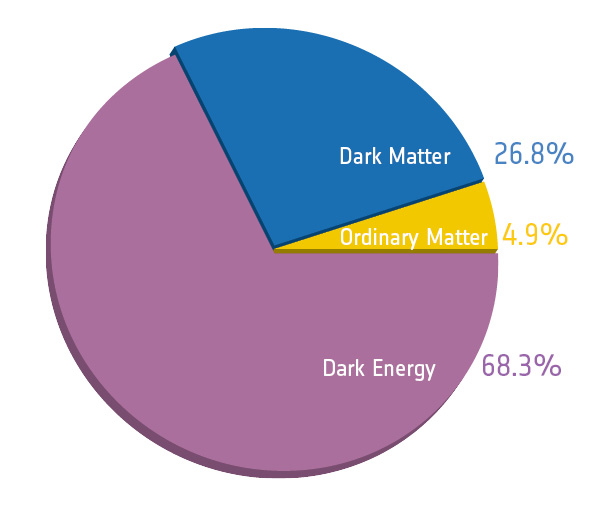 Naturalness
Baryogenesis
Flavor, CP, Strong CP
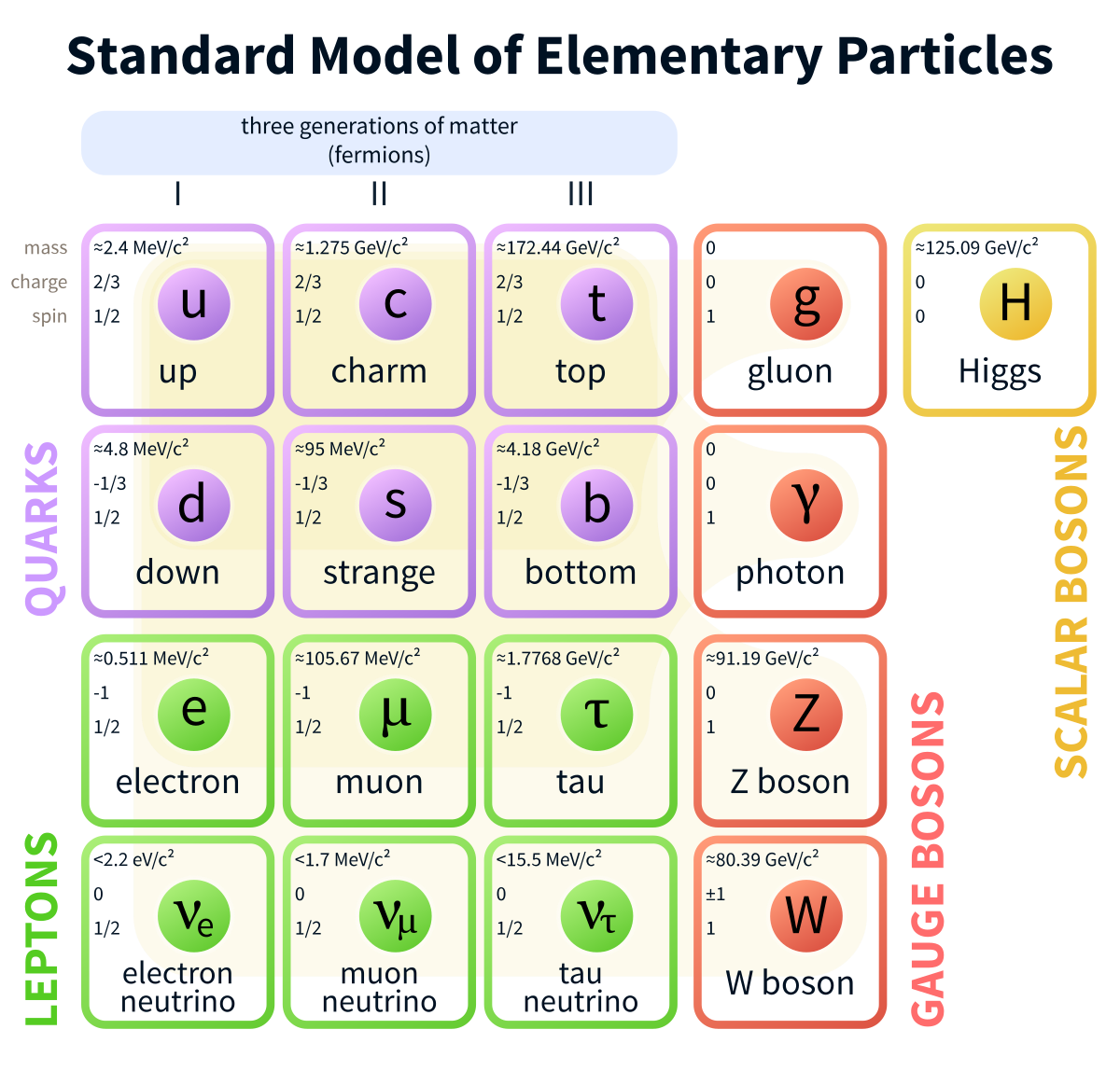 Neutrino Mass
Dark Energy
G?
Quantum Gravity
IS DARK MATTER PARTICLES?
The lesson: our standard models are not crystalline gems of perfection; they are works in progress.  There are many problems: some demand new particles, some demand new gravity.  New theories of gravity do not save us from needing new particles.

Given that we need new particles, could some be dark matter?  In fact, the new particle paradigm solves the dark matter problem with extraordinary efficiency: one particle explains a wonderfully broad range of phenomena, a unifying achievement to rival Maxwell’s.  (Cf. baryogenesis.)

Of course, we need to find non-gravitational evidence for particle dark matter.  But absent that, the case for particle dark matter could not be more compelling.
ARE THERE SMALL SCALE STRUCTURE PROBLEMS?
SMALL SCALE STRUCTURE PROBLEMS?
Number of subhalos, too big to fail, cusp vs. core: are these problems? Lots of interesting discussion at this meeting; some say Yes, some say No.

But this is not a Yes/No question.  The real question is: can astrophysics tell us more about the particle properties of dark matter? Given null particle results, this is an essential part of the path forward.

Some seem enthusiastic when they confirm collisionless, cold DM.  This seems odd to me.  This means that we have failed to follow in the glorious footsteps of our predecessors by looking to the heavens and learning something significantly new about what makes up the universe.  Of course, we want to find the truth, but a twinge of remorse would be more appropriate. (Cf. LHC experimentalists who gleefully confirm the SM.)
ARE WIMPS DEAD?
ARE WIMPS DEAD?
The WIMP miracle has been a driving force for a long time
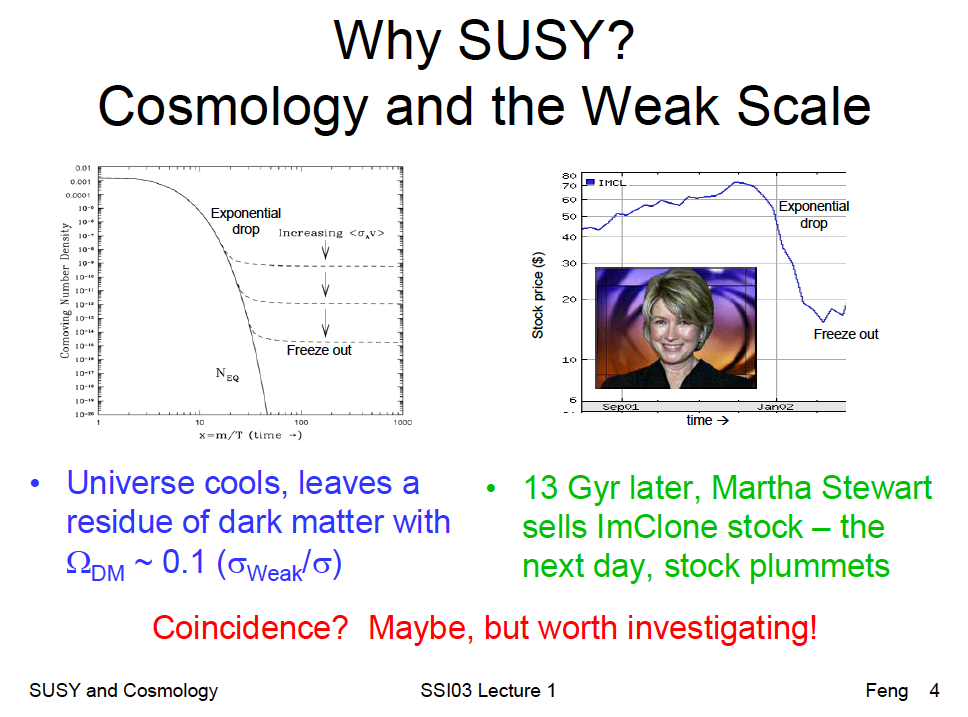 ARE WIMPS DEAD?
Of course, WIMPs aren’t dead.  But a more interesting question is, how about the leading frameworks that include WIMPs along with other beautiful motivations (e.g., naturalness)?  For example: weak-scale supersymmetry.

There are many constraints on SUSY from the LHC.
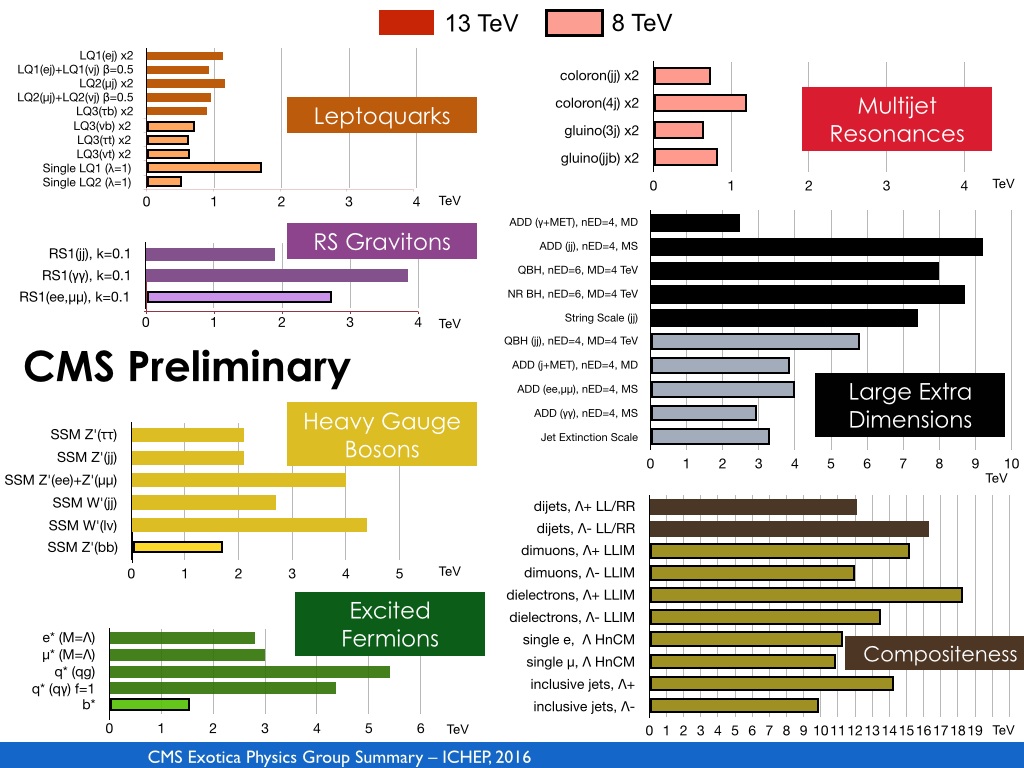 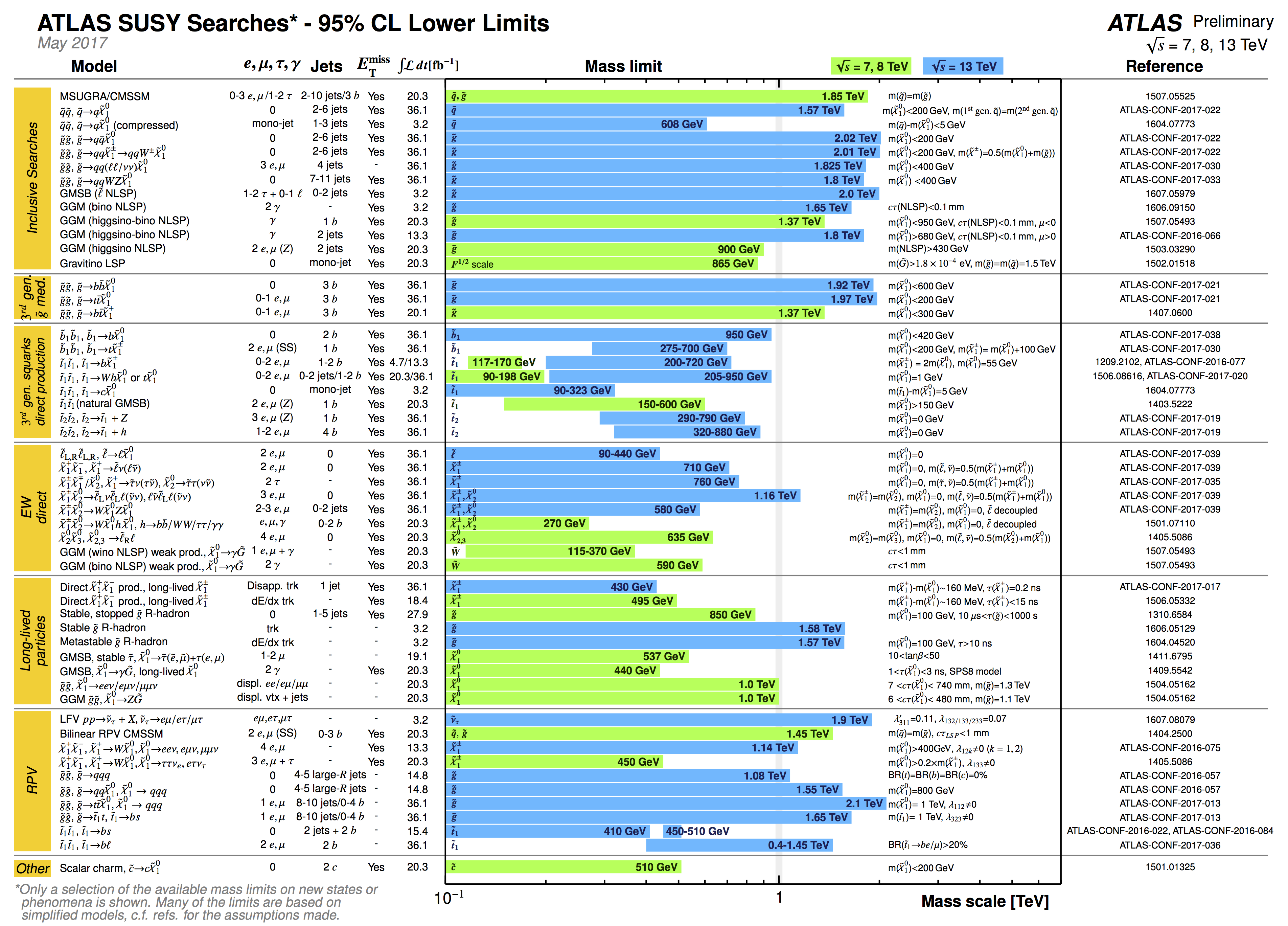 MSSM4G
But there remain viable models that preserve all of the central motivations for SUSY: e.g., MSSM4G.

Naturalness suggests light stops and sbottoms; mh = 125 GeV suggests heavy stops and sbottoms.
A resolution: introduce a vector-like 4th generation of particles to raise the Higgs mass.  

For example, add a 10 of SU(5) consistent with gauge coupling unification:


Moroi, Okada (1992); Martin (2010)
mh (GeV)
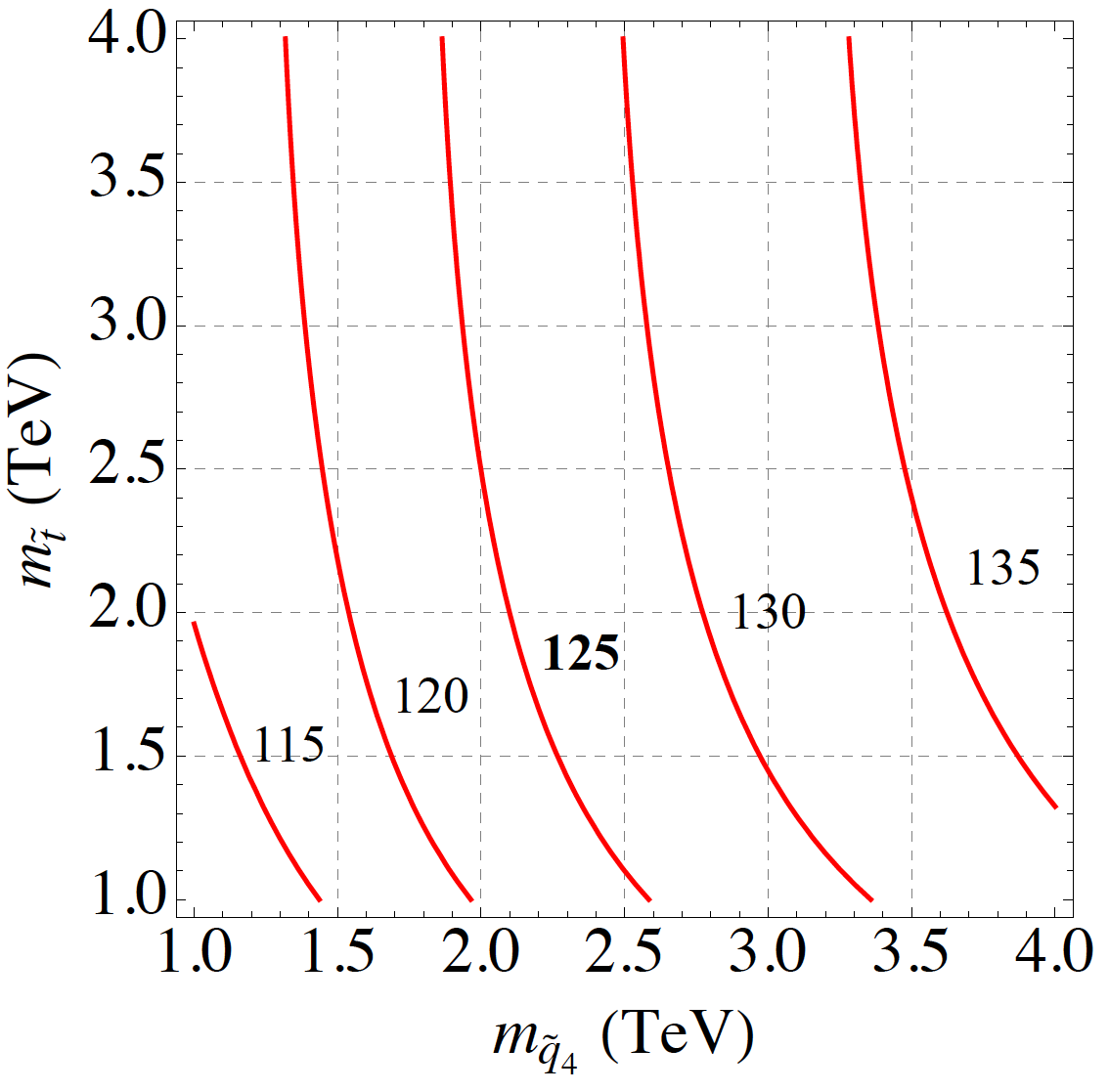 Abdullah, Feng (2015)
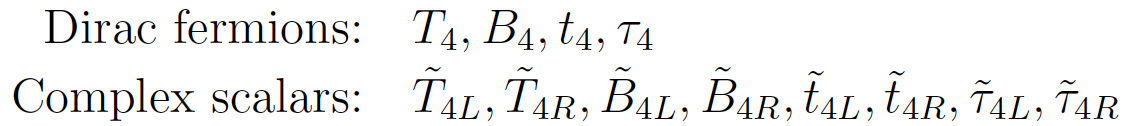 MSSM4G DARK MATTER
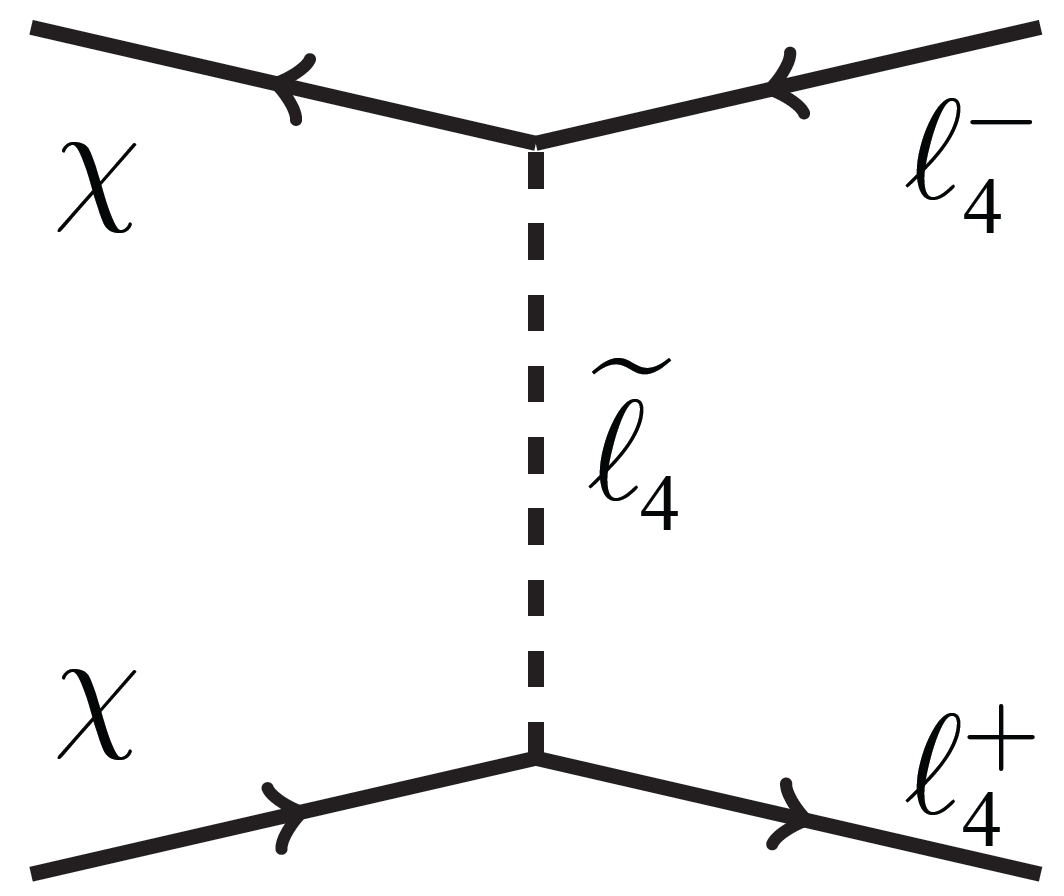 MSSM4G predicts heavy Bino-like dark matter that freezes out with the right thermal relic density through  cc  t4t4 .

Direct detection cross sections naturally fall between current bounds and the neutrino floor.

Also interesting signals for LHC, indirect detection (CTA).
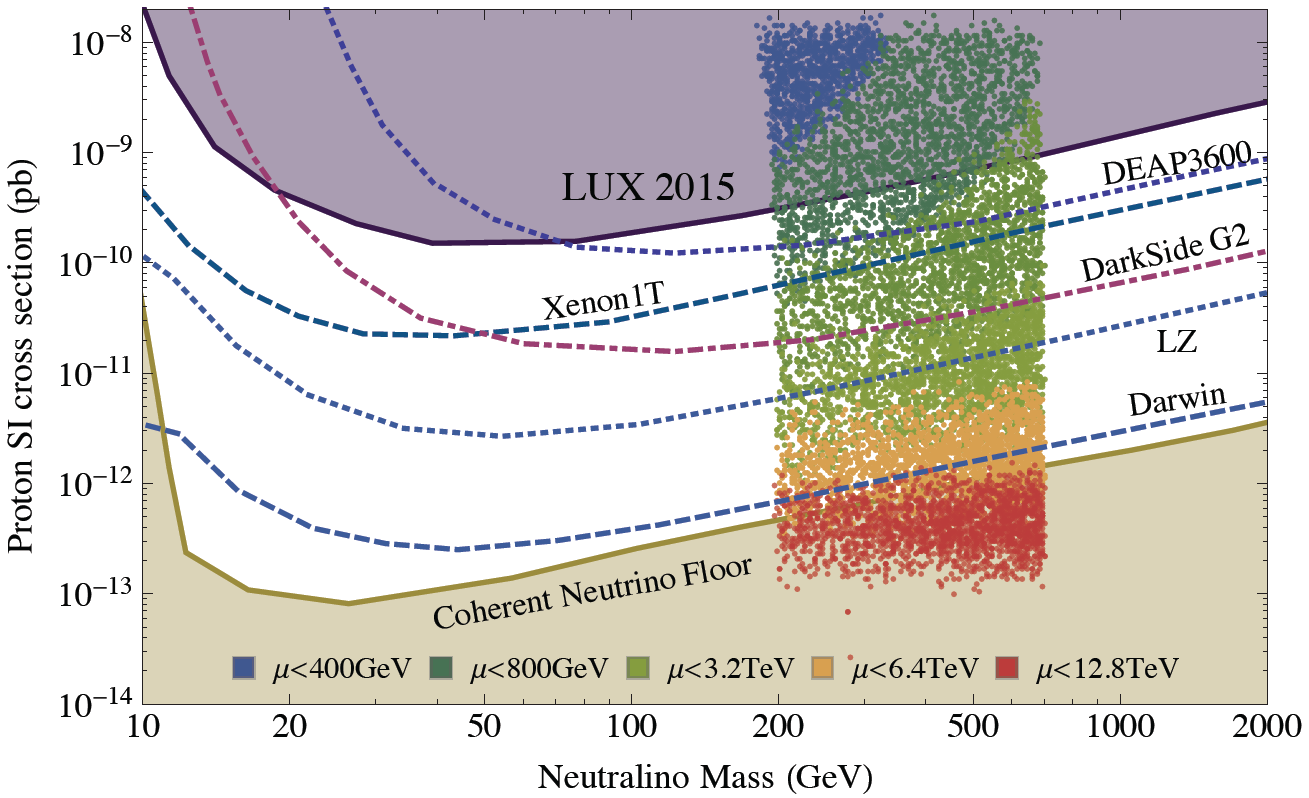 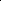 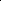 Abdullah, Feng, Iwamoto, Lillard ( 2016)
Models like these preserve all the fundamental motivations of SUSY and promise an exciting program of discovery for DM and collider searches.  The WIMP paradigm is doing fine.
WHAT ARE PROMISING DIRECTIONS?
LAMPPOST LANDSCAPE
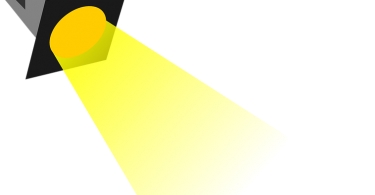 1
Already
Discovered
Strongly Interacting
Heavy Particles
10-3
Coupling Strength
Weakly Interacting
Light Particles
Impossible to 
Discover
10-6
MeV
GeV
TeV
Mass
WEAKLY INTERACTING, LIGHT PARTICLES
A new target for new physics searches, but with similarly strong motivations

Weakly interacting, light particles can be thermal relic dark matter.  
Boehm, Fayet (2003)

WIMPless Miracle: in fact, in analogy with the WIMP miracle, the structure of theories motivated by particle physics alone (SUSY with GMSB, AMSB) produces particles with exactly the required properties.             Feng, Kumar (2008)
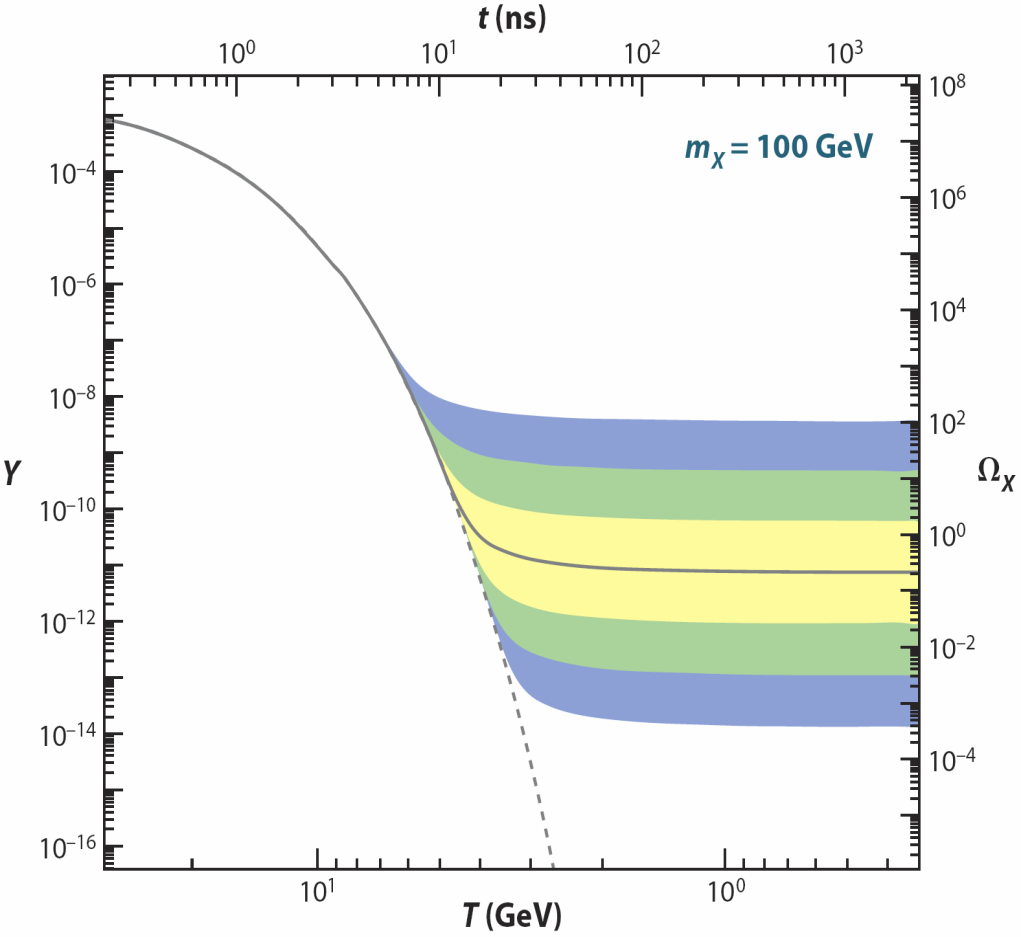 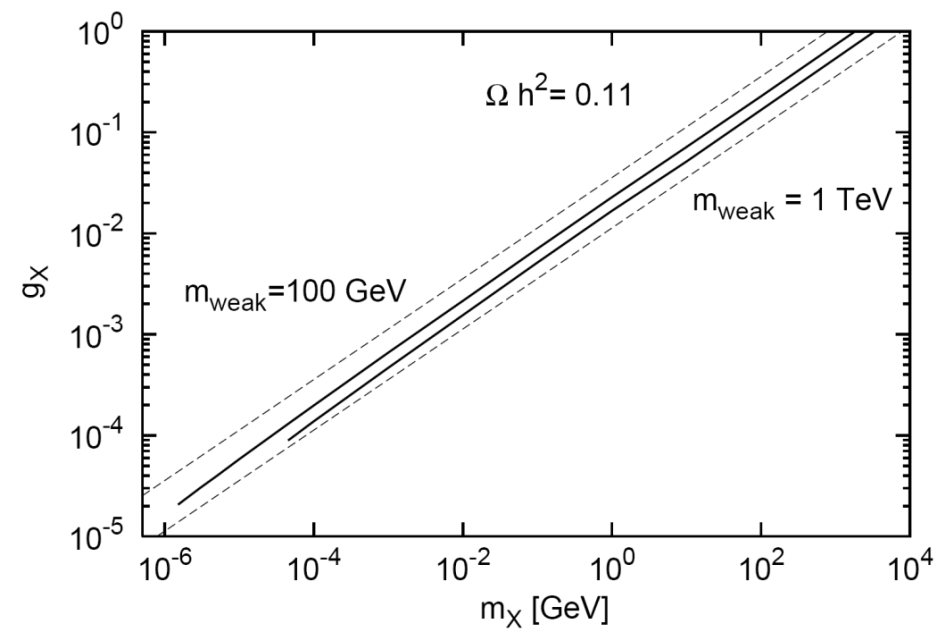 Feng, Tu, Yu (2008)
WIMPs
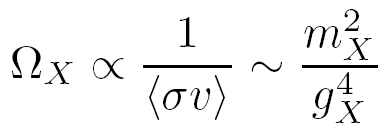 WIMPless DM
Weakly-interacting, light particles can naturally have the right thermal relic density, be probed by the intensity frontier, nuclear, AMO, and CM physics.
WEAKLY INTERACTING, LIGHT PARTICLES
Anomalies
Muon g-2
8Be
	
      

 6.8s anomaly seen in decays  milli-charged, 17 MeV boson
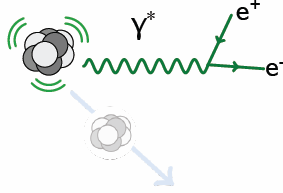 X
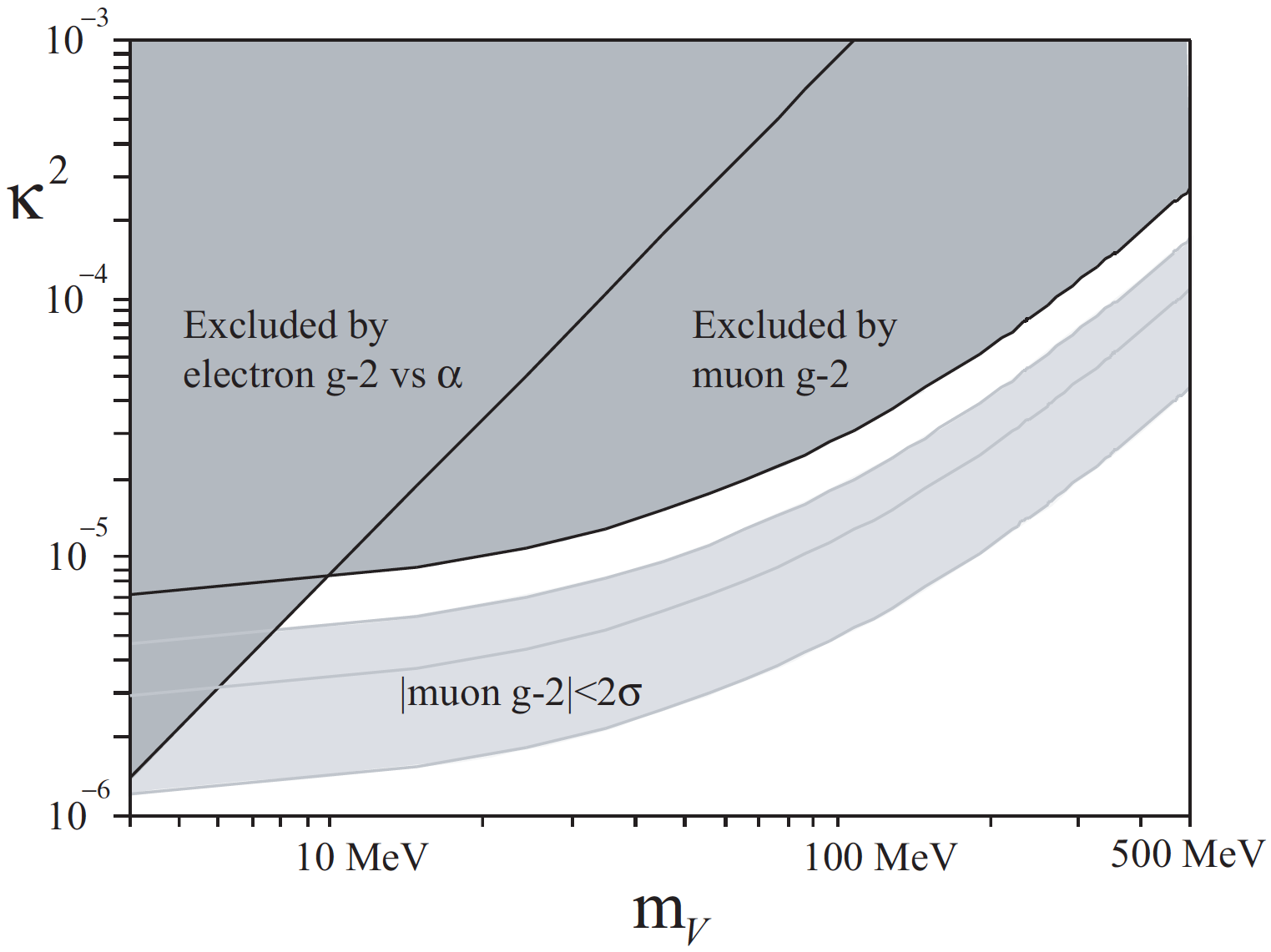 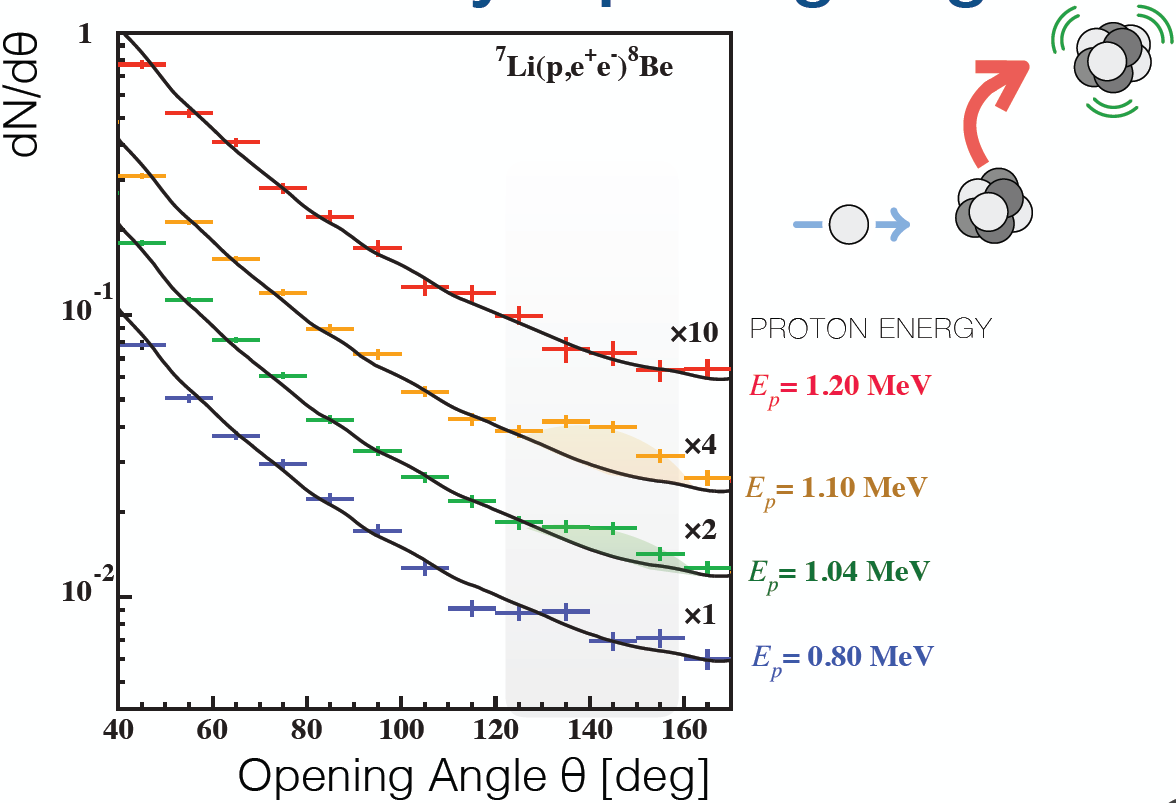 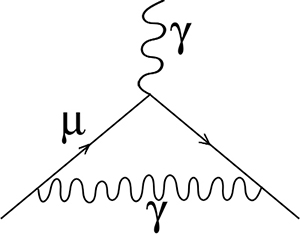 g, A’
Krasznahorkay et al. (2015)
Feng, Fornal,Galon, Gardner, Smolinsky, Tanedo, Tait (2016)
Boehm, Fayet (2003); Pospelov (2008)
Dark Sector Candidates, Anomalies, and Search Techniques
30M☉
eV
eV
keV
keV
MeV
MeV
GeV
GeV
TeV
TeV
PeV
PeV
30M☉
zeV
zeV
aeV
aeV
feV
feV
peV
peV
neV
neV
meV
meV
meV
meV
≈
≈
QCD Axion
Sterile Neutrino
WIMPs
Black Holes
Ultralight Dark Matter
Hidden Thermal Relics / WIMPless DM
Asymmetric DM
SIMPs / ELDERS
Small-Scale Structure
X-ray Line
Beryllium-8
Muon g-2
Coherent Field Searches
Nuclear and Atomic Physics
Microlensing
Direct Detection (Low-Threshold and Spin-Dependent)
Accelerators
Cosmic Visions Report (2017)
[Speaker Notes: Targets: Freeze-In, Inflation Mechanism, Misalignment Mechanism]
THE LIFETIME FRONTIER
Light, weakly-interacting particles motivate new connections to other fields of physics: nuclear physics, condensed matter physics, AMO, etc.

They also typically live a long time, and so motivate new particle physics analyses and experiments, including LHCb, HPS, Belle-II, NA62, SHiP, SeaQuest, MilliQan, MATHUSLA, Codex-b, and many others.
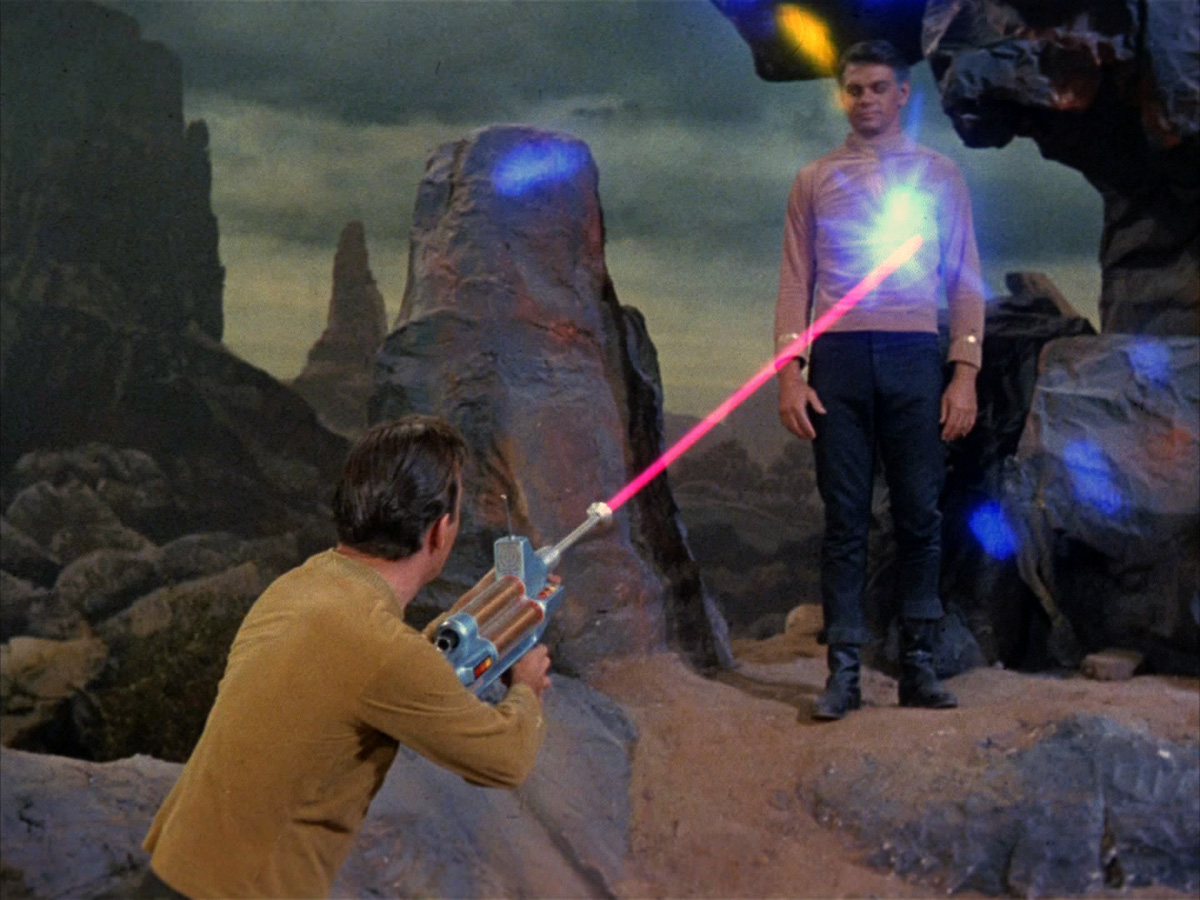 One example: FASER: ForwArd Search ExpeRiment.  “The acronym recalls another marvelous instrument that harnessed highly collimated particles and was used to explore strange new worlds.”
FASER: THE IDEA
New physics searches at the LHC focus on high pT.  This is appropriate for heavy, strongly interacting particles
s ~ fb to pb  N ~ 103 – 106,  produced ~isotropically

However, if new particles are light and weakly interacting, this may be completely misguided. Instead should exploit 
sinel ~ 100 mb  N ~ 1017, q ~ LQCD / E ~ 250 MeV / TeV ~ mrad





FASER is a small (~1 m3), inexpensive experiment, designed to catch these particles in the very forward region of ATLAS/CMS, a few 100m downstream of the IP.
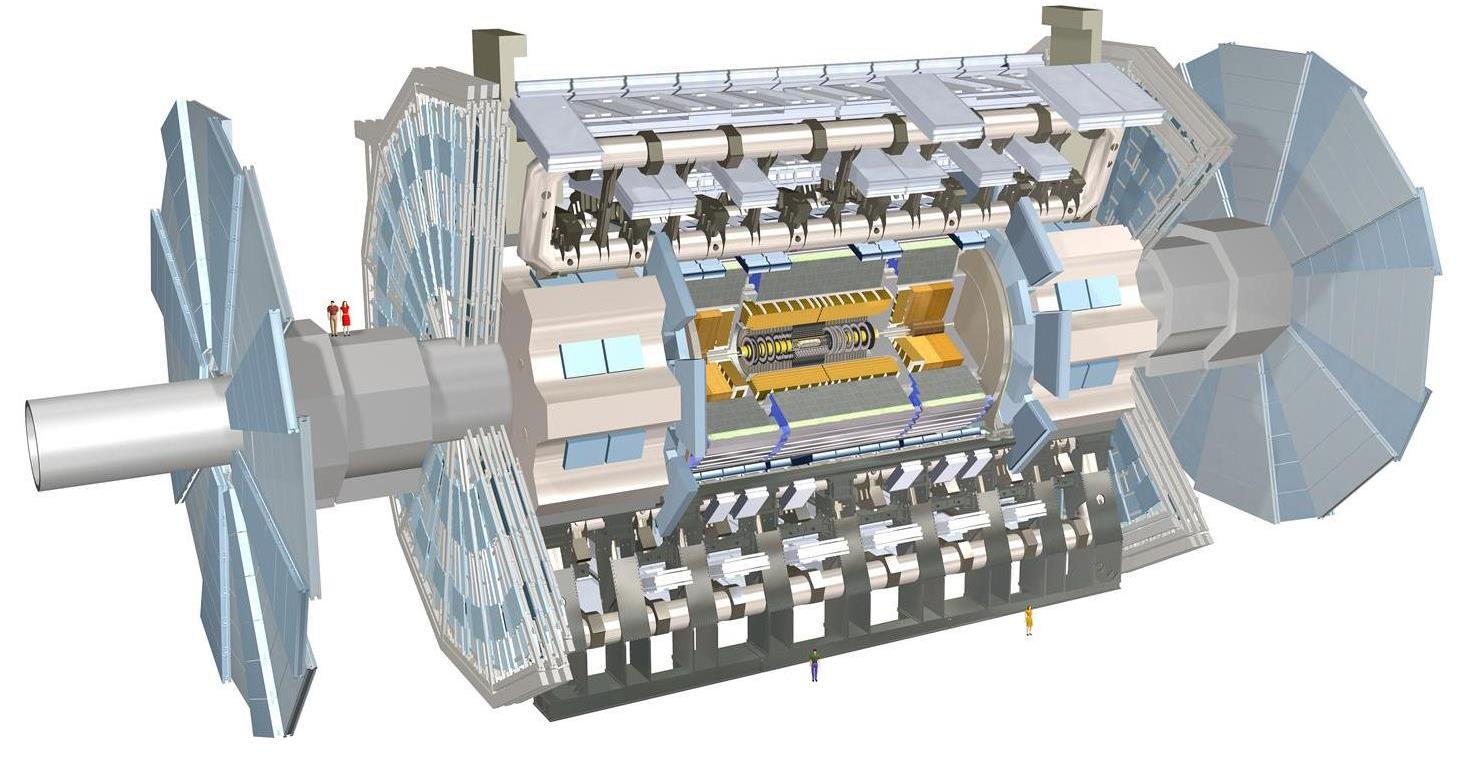 FASER LOCATION
We want to place FASER along the beam collision axis
Far location: ~400 m from IP, after beams curve, ~3 m from the beams
Near location: 150 m, after TAN, between the beams









Here, focus on far location, assume FASER is exactly on-axis

If ATLAS/CMS beams cross at 285 (590) mrad in vertical/horizontal plane, far location shifts by 6 (12) cm
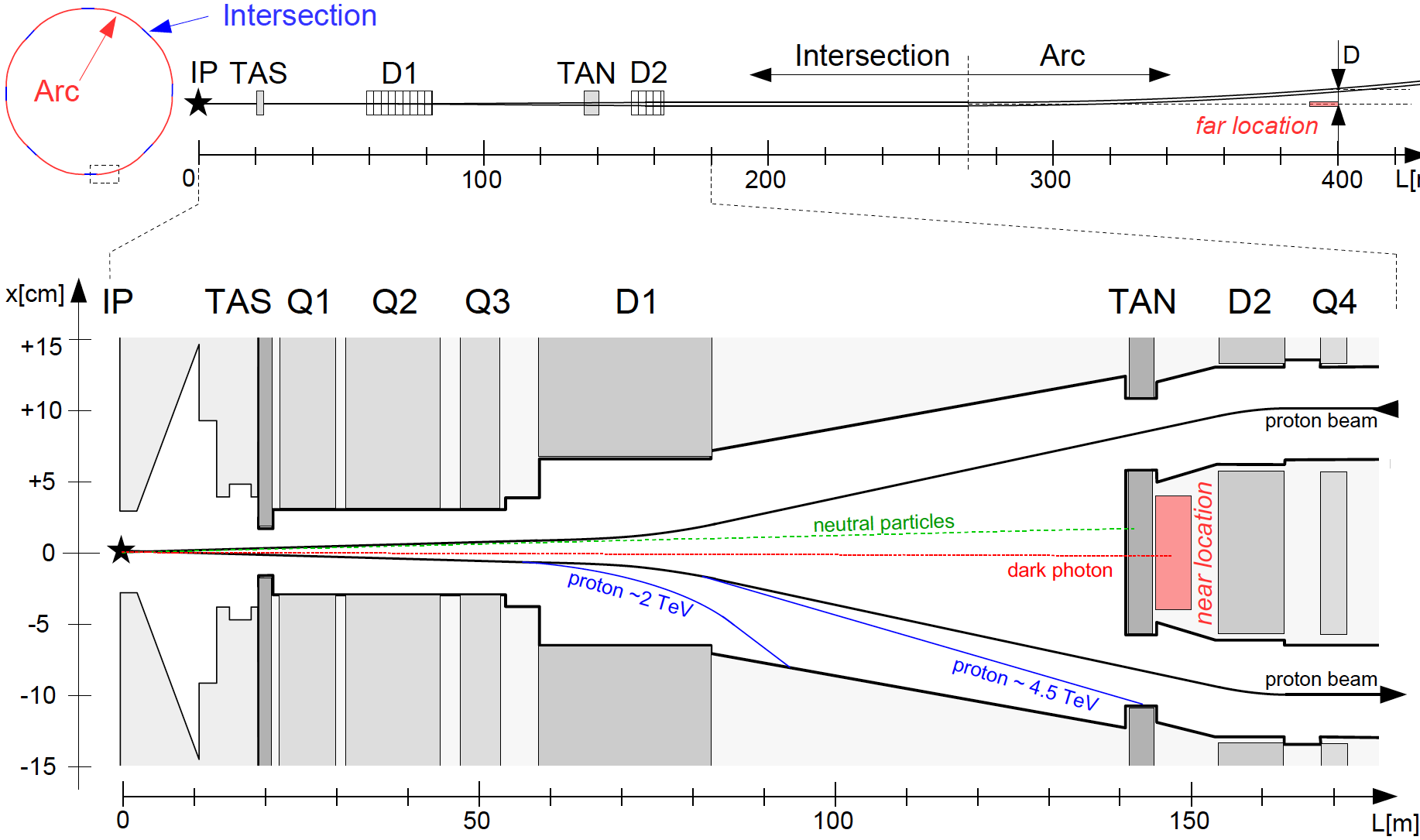 Feng, Galon, Kling, Trojanowski (2017)
DARK PHOTONS
Dark matter is our most solid evidence for new particles.  In recent years, the idea of dark matter has been generalized to dark sectors.

A prominent example: vector portal, leading to dark photons





The resulting theory contains a new gauge boson A’ with mass mA’ and eQf couplings to SM fermions f.

Dark photons are produced in p0  A’ g, decay after ~100 m.
SM
Hidden
U(1)
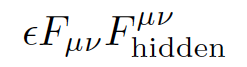 PION PRODUCTION AT THE LHC
Forward particle production simulations and models have been greatly constrained by LHC data

EPOS-LHC, SIBYLL 2.3, QGSJETII-04 agree very well

Enormous event rates (sinel~70 mb, Ninel~1017), production is peaked at pT ~ LQCD
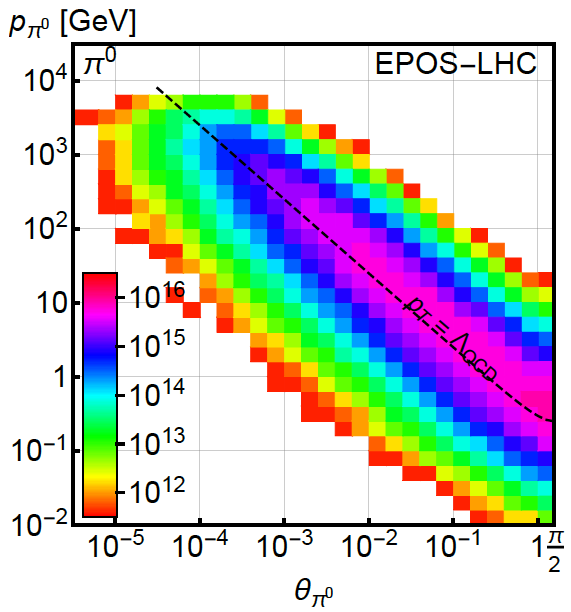 300 fb-1
DARK PHOTON PRODUCTION
Consider p0 decay, h decay, dark bremsstrahlung

Results for 1st model point: (mA’, e) = (20 MeV, 10-4)







From p0  g A’, EA’ ~ Ep / 2 ( no surprise)
But note rates: even after e2 suppression, NA’ ~ 108 ; LHC may be a dark photon factory!
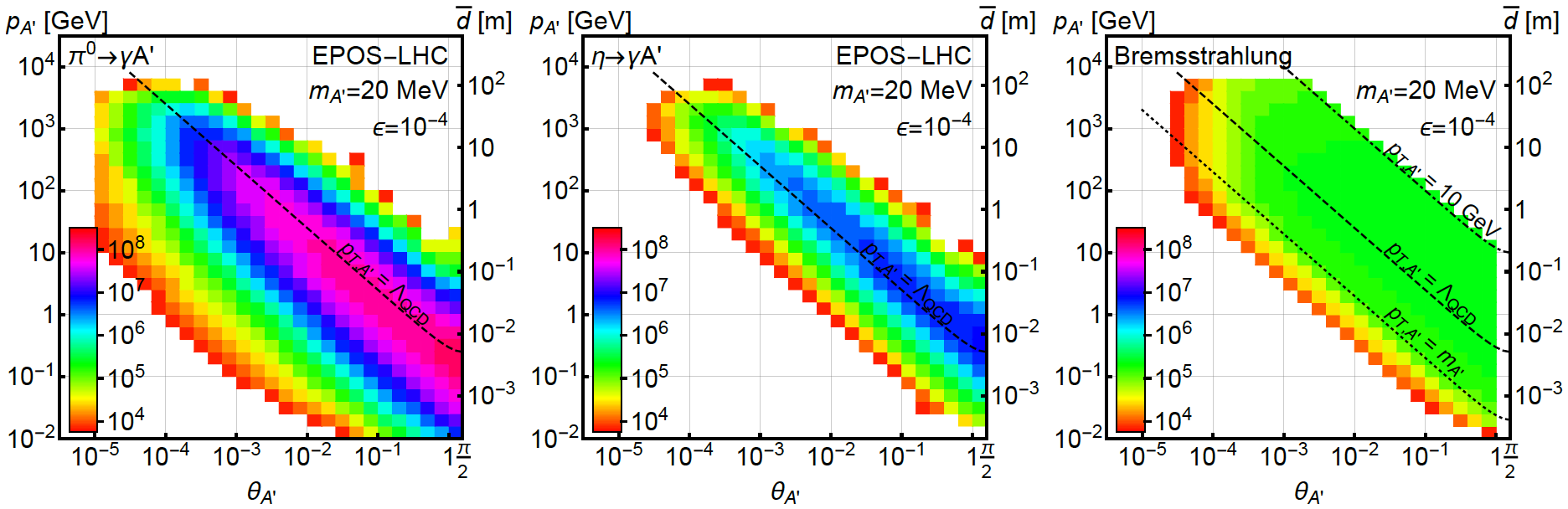 DARK PHOTONS IN FASER
Now require dark photons to decay in FASER: consider cylindrical detector with volume ~1 m2
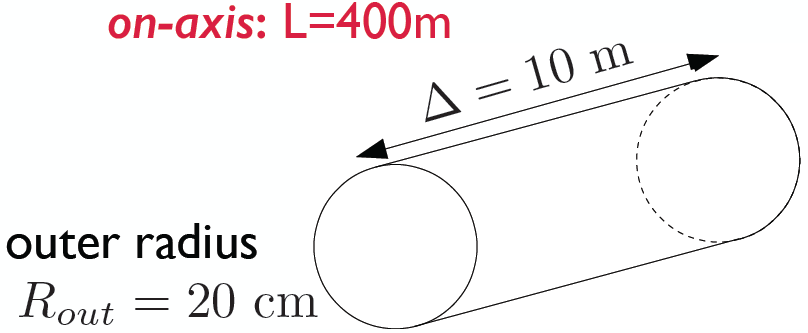 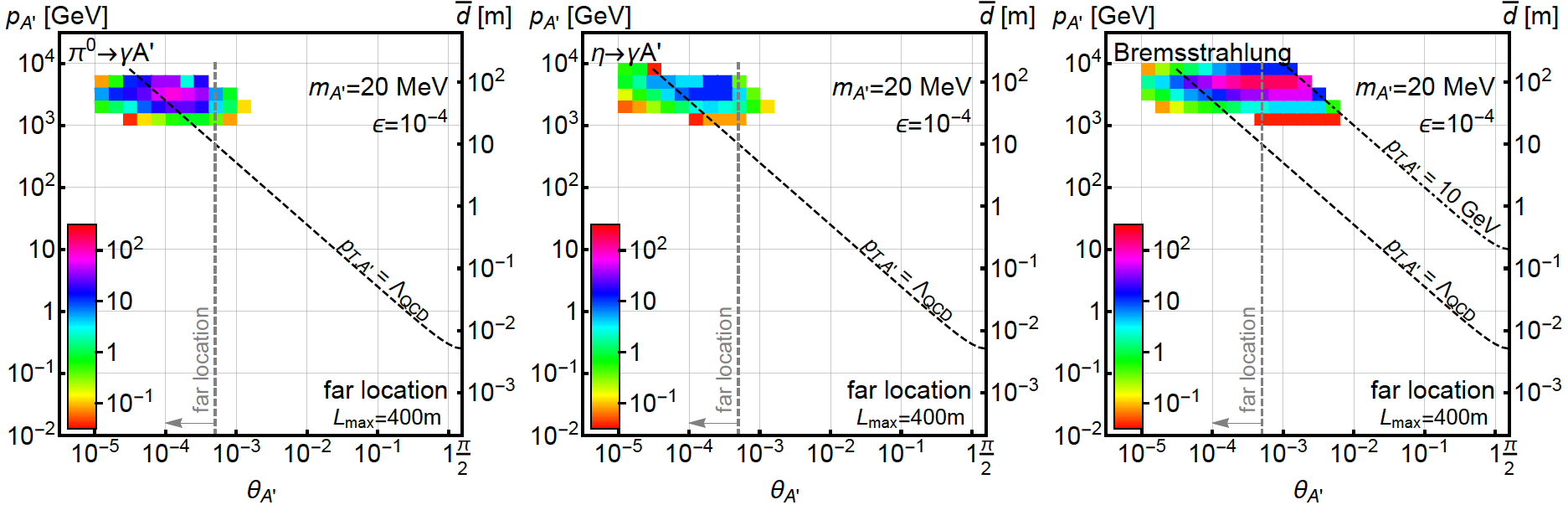 Only the highest energy A’s survive, but there are still many of them, and they are highly collimated
DARK PHOTON EVENT RATES AND REACH
Up to 105 dark photons decay in FASER in 300 fb-1 in parameter regions with mA’ ~ 10 - 500 MeV, e ~ 10-6 – 10-3









Note that at upper e boundary, rates are extremely sensitive to e and the reach is quite insensitive to background, provided it is known
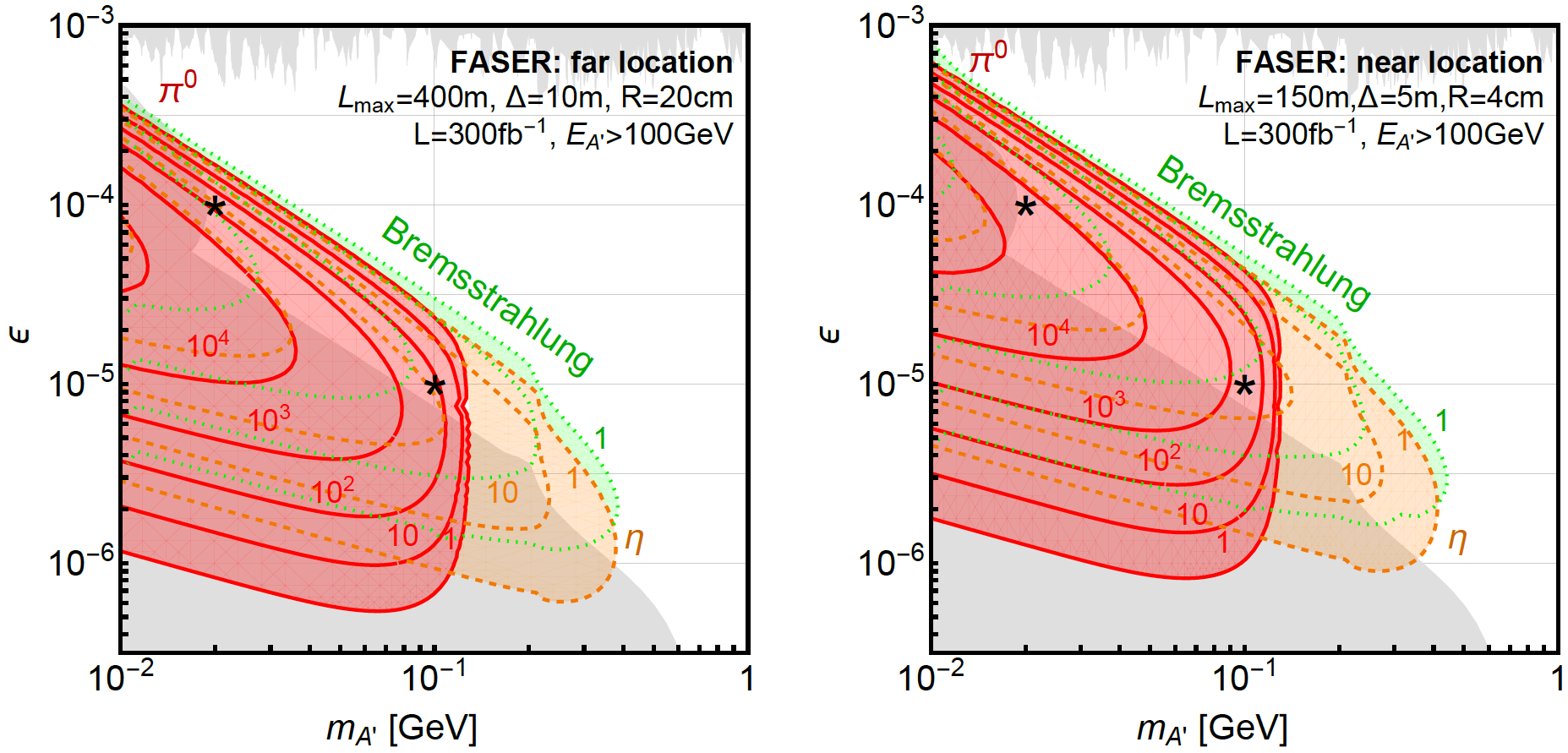 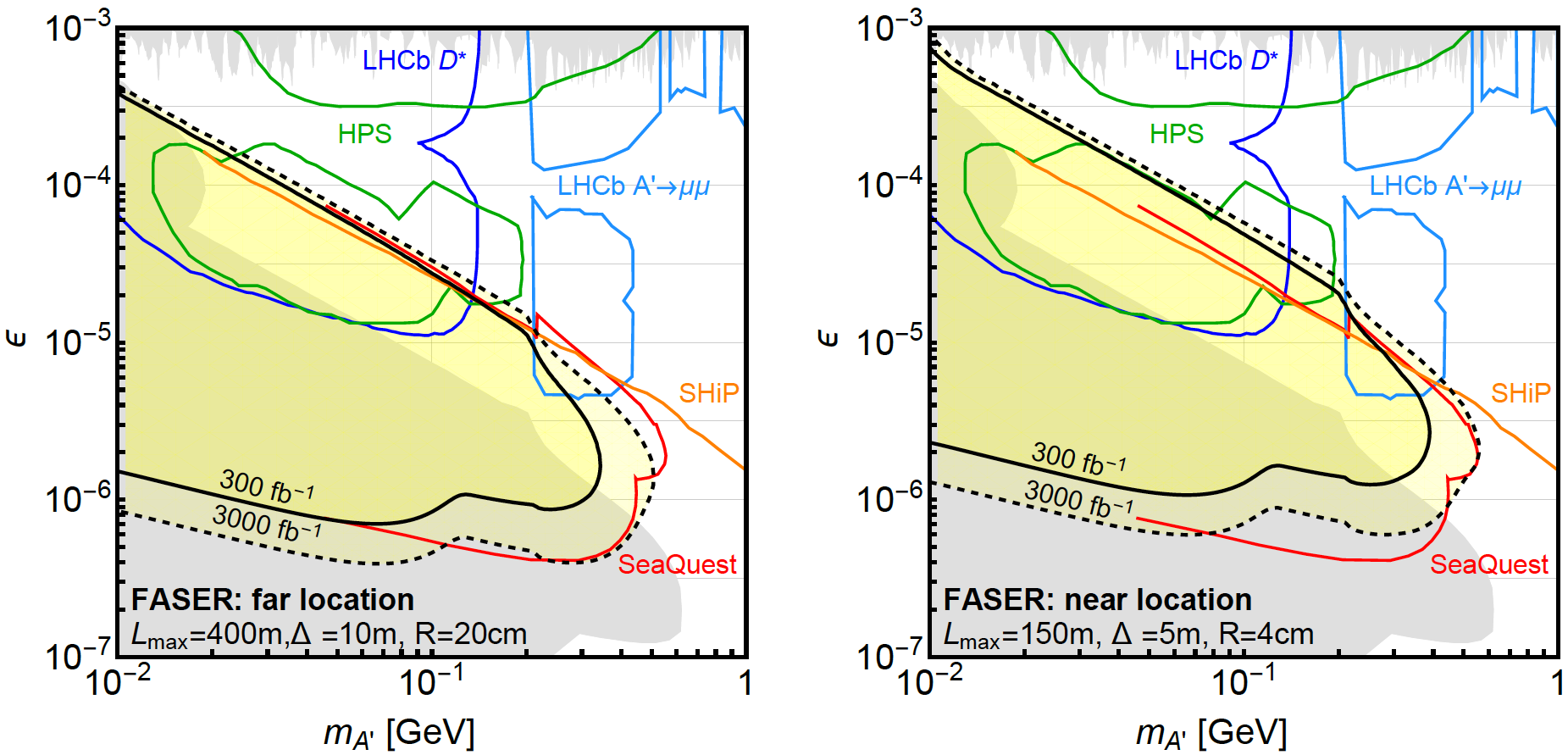 N=3 contours
DARK HIGGS BOSONS
Another renormalizable coupling: Higgs portal





The resulting theory contains a new scalar boson f with mass mf , Higgs-like couplings suppressed by sin q, and a trilinear coupling l
SM
Hidden
Higgs
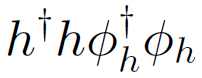 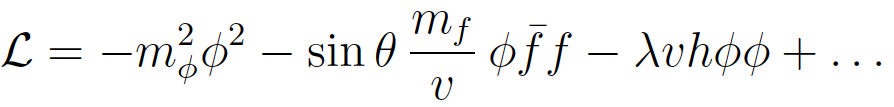 DARK HIGGS EVENT RATES AND REACH
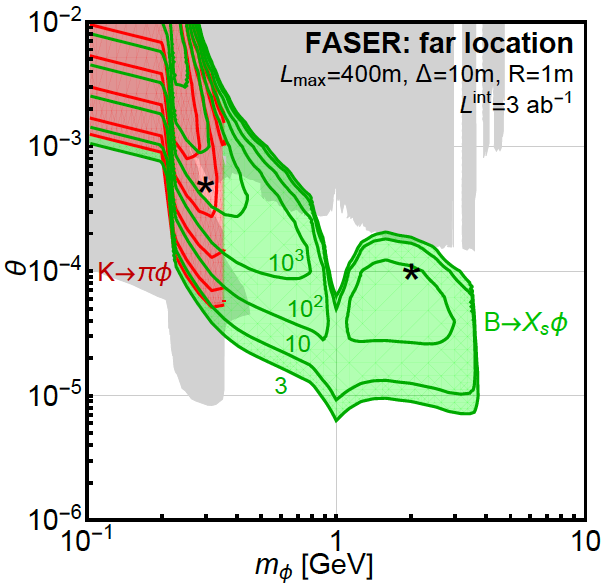 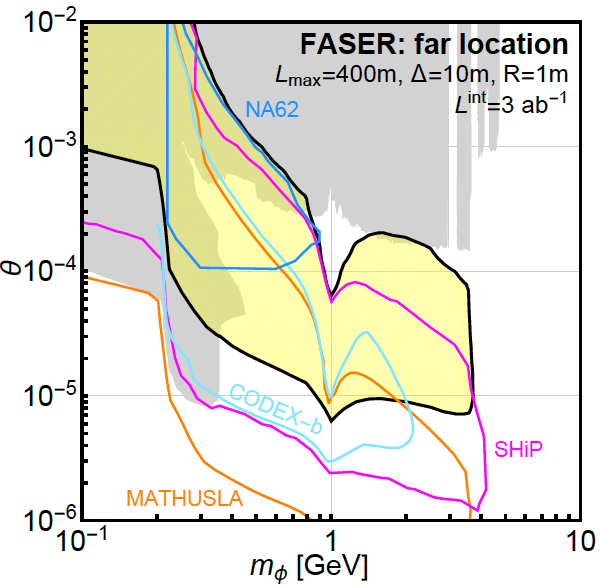 LHCb
FASER probes a large swath of new parameter space and is complementary to other current and proposed experiments
FASER: LOCATION
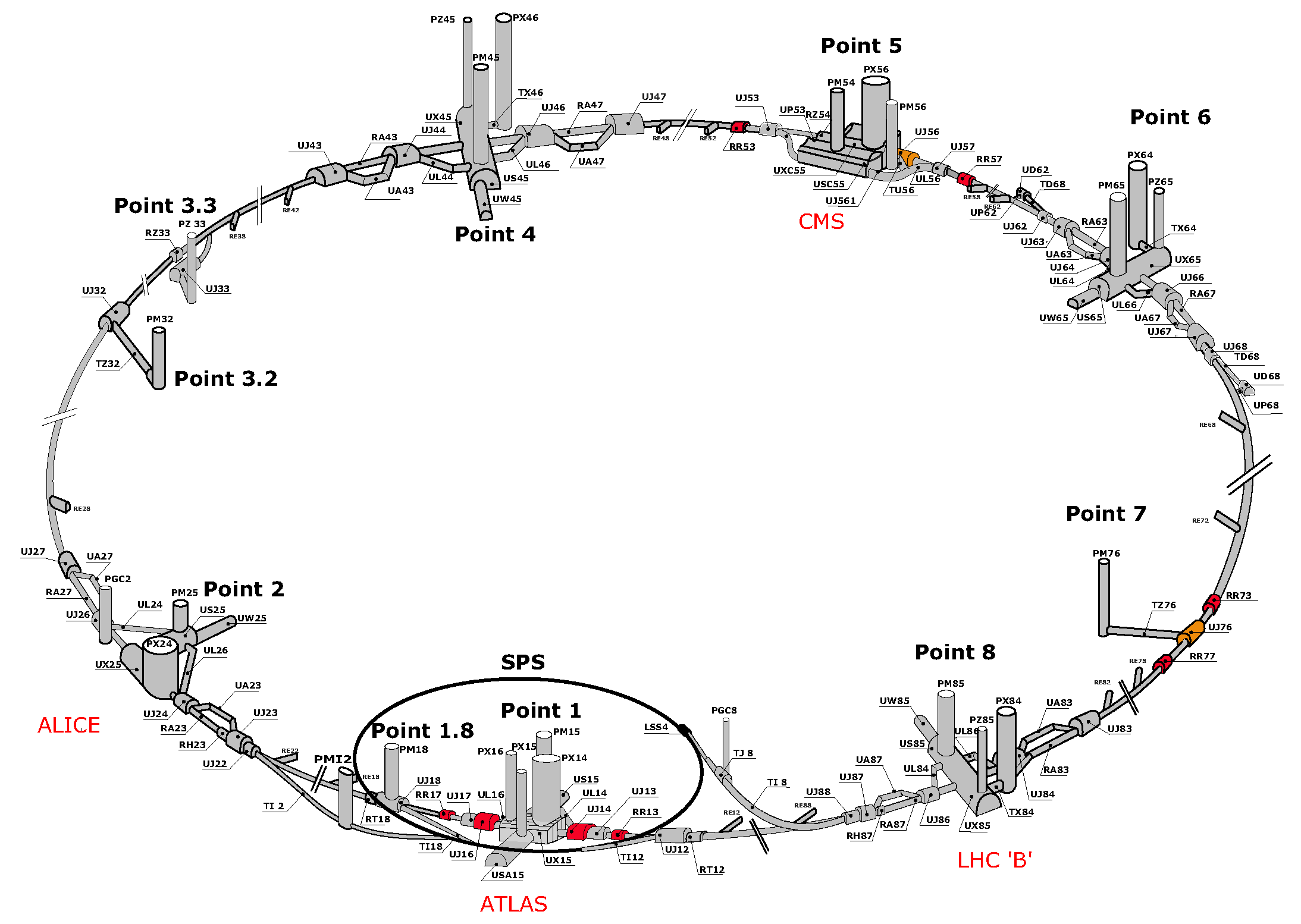 TI18
FASER
FASER: LOCATION
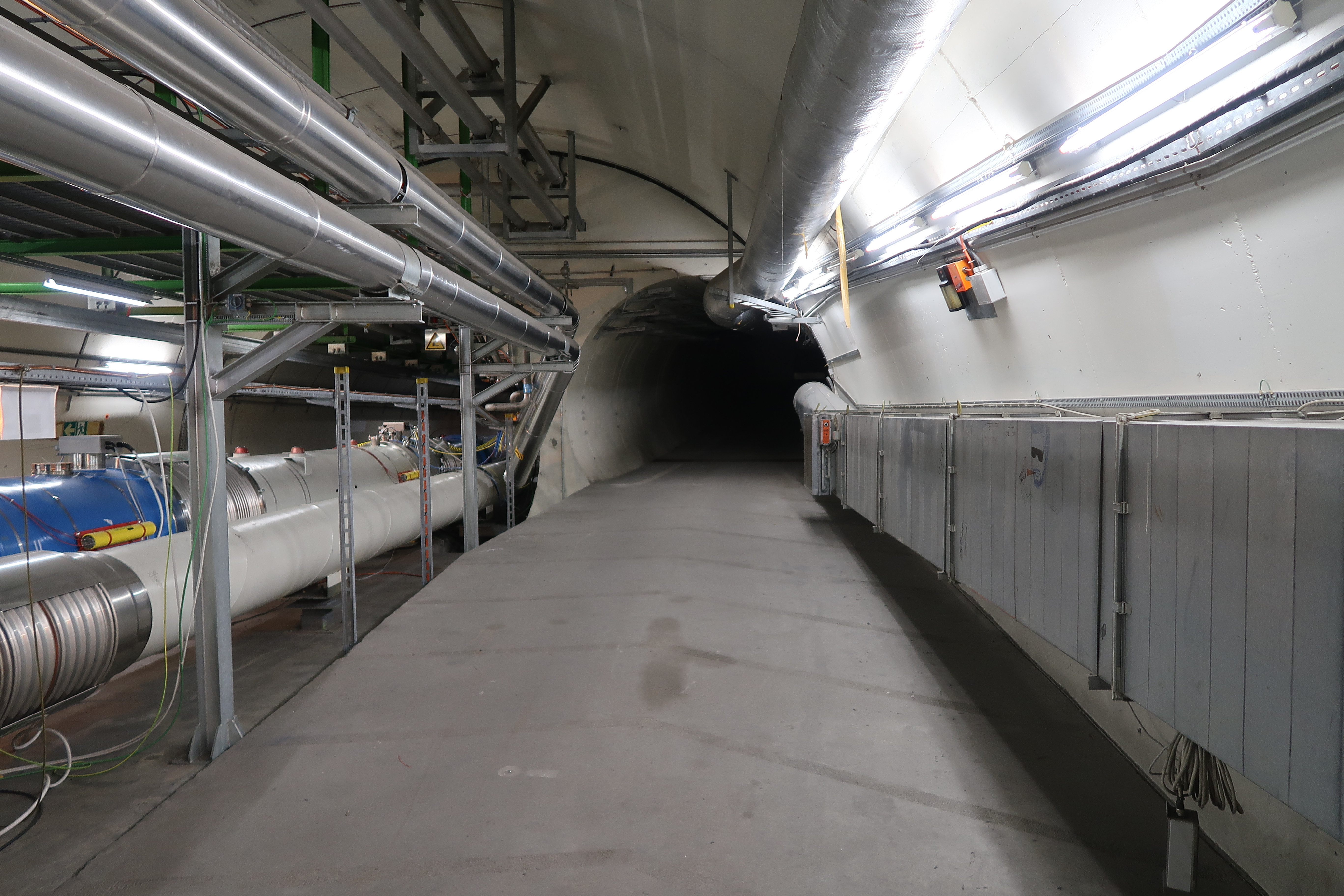 FASER: LOCATION
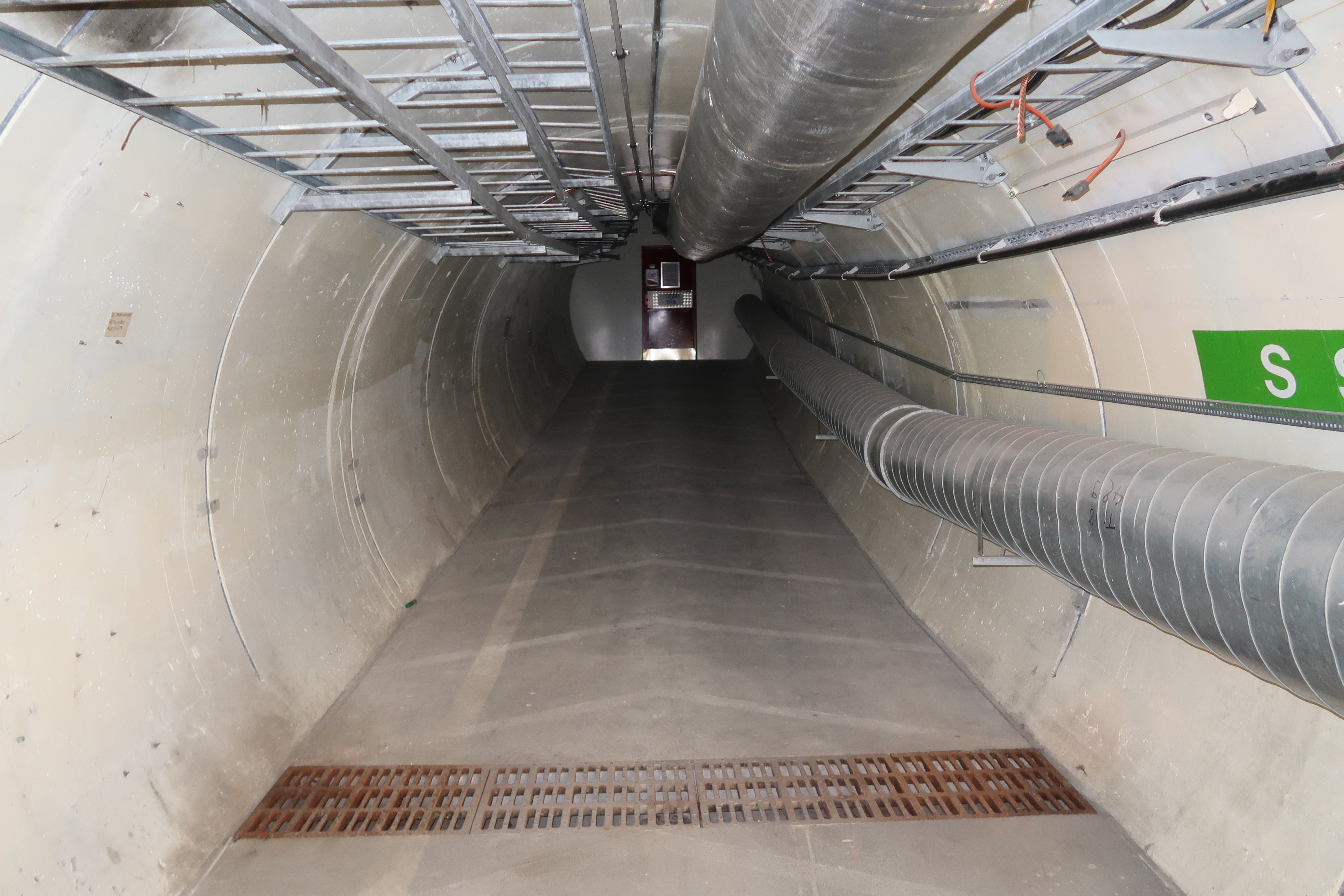 FASER: LOCATION
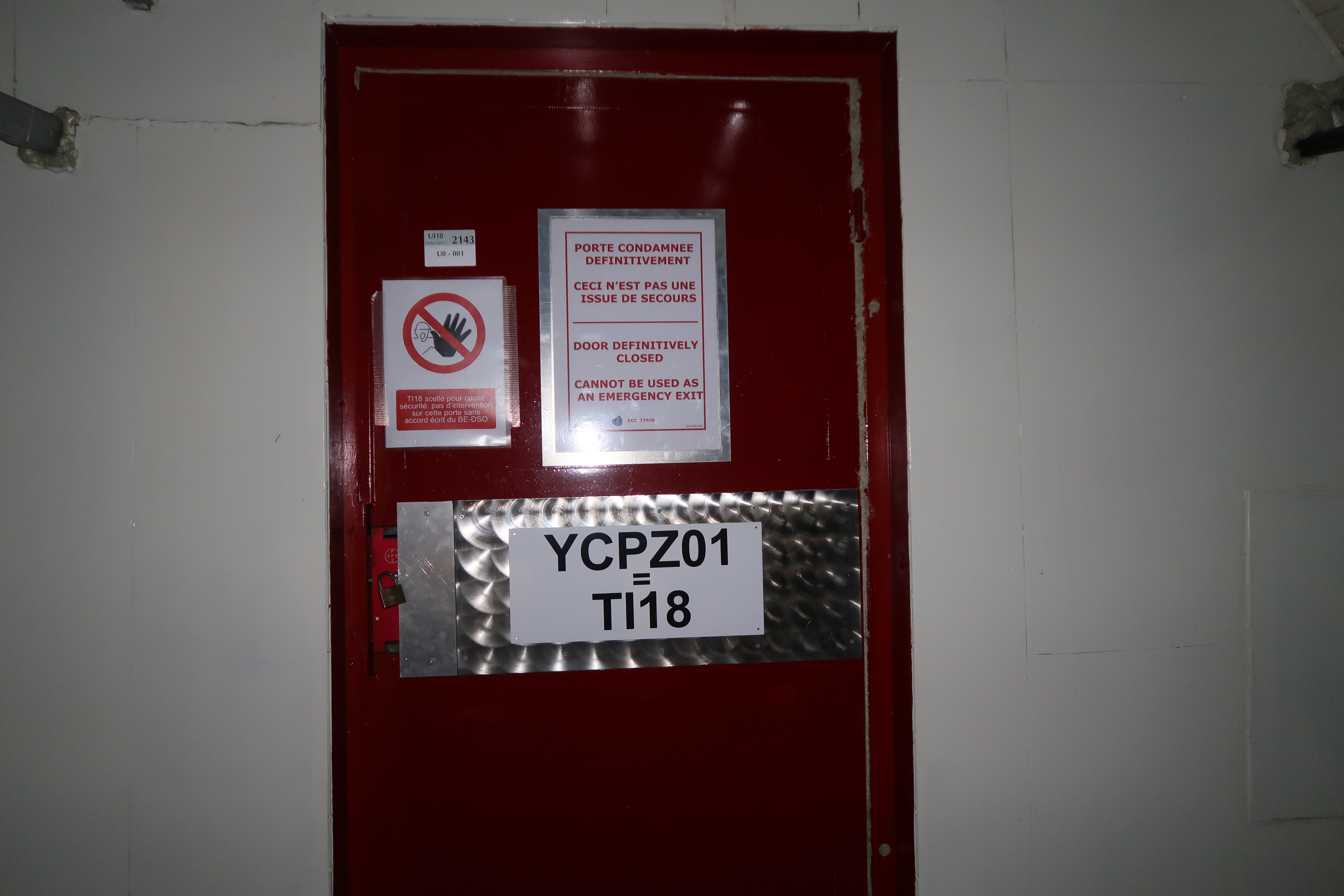 FASER: LOCATION
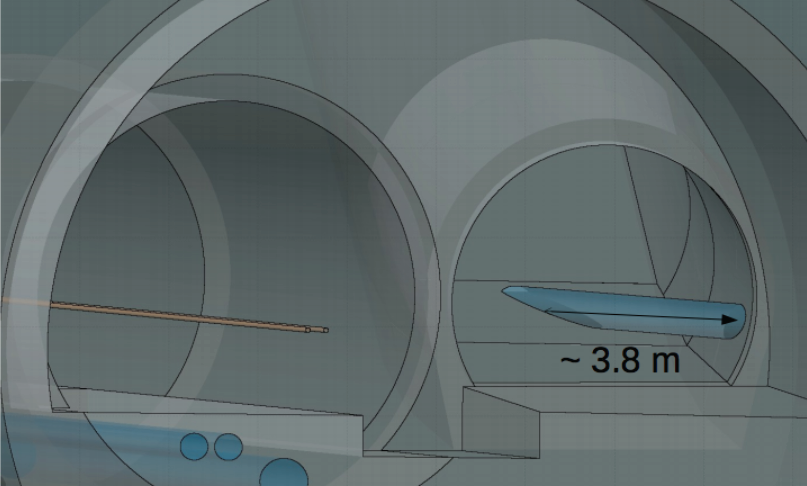 COMPLEMENTARY PROPOSED EXPERIMENTS
SHiP
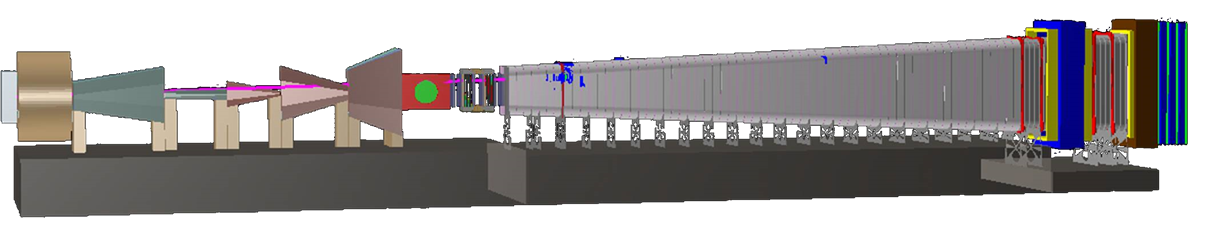 ~1000 m3, ~100M CHF + beam
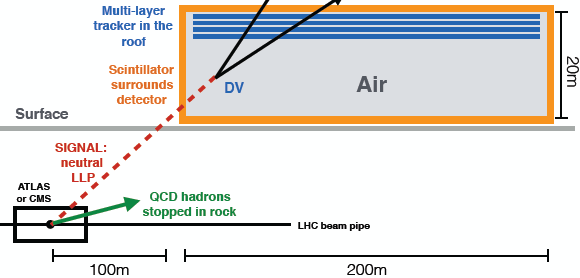 Alekhin et al. (2015)
~1000 m3
MATHUSLA
Gligorov, Knapen, Papucci, Robinson (2017)
FASER
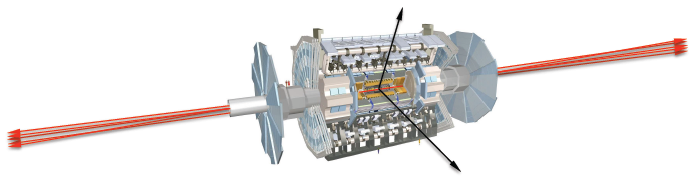 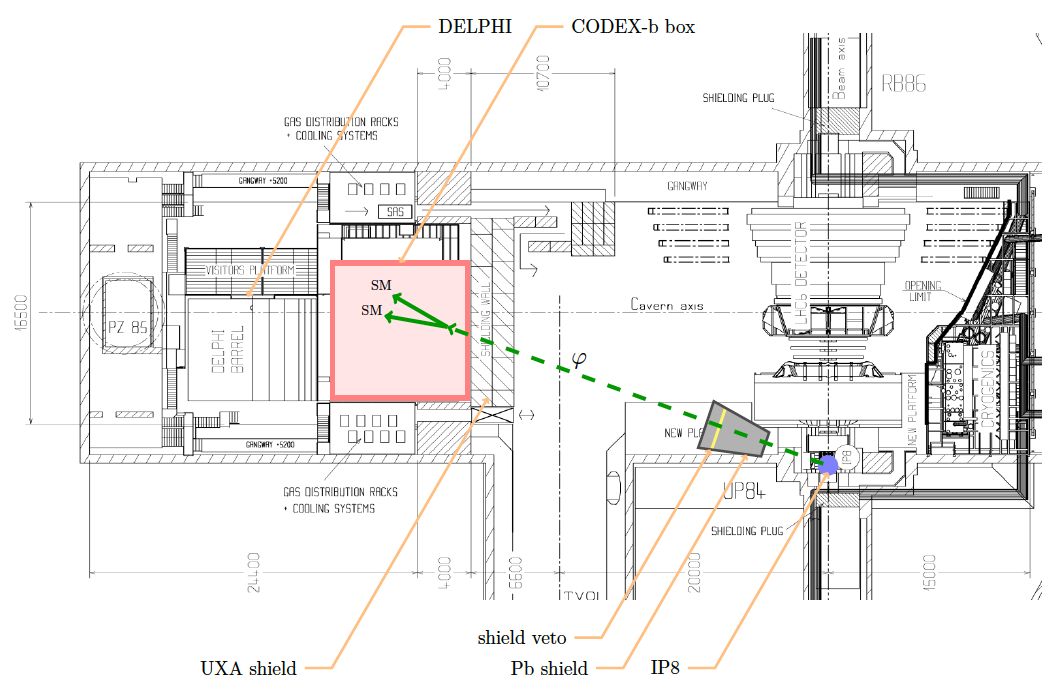 CODEX-b
~1 m3 ~ 1 mIKEA
~800,000 m3 ~ 1 IKEA, ~$50M
Feng, Galon, Kling, Trojanowski (2017)
Chou, Curtin, Lubatti (2016)
IS OUR FIELD HEALTHY?
NEWTON AND NATURALNESS
In 1687, Isaac Newton published the Principia.  6 years later, a clergyman, Robert Bentley, asked him how the law of universal gravitation could be consistent with a static universe.
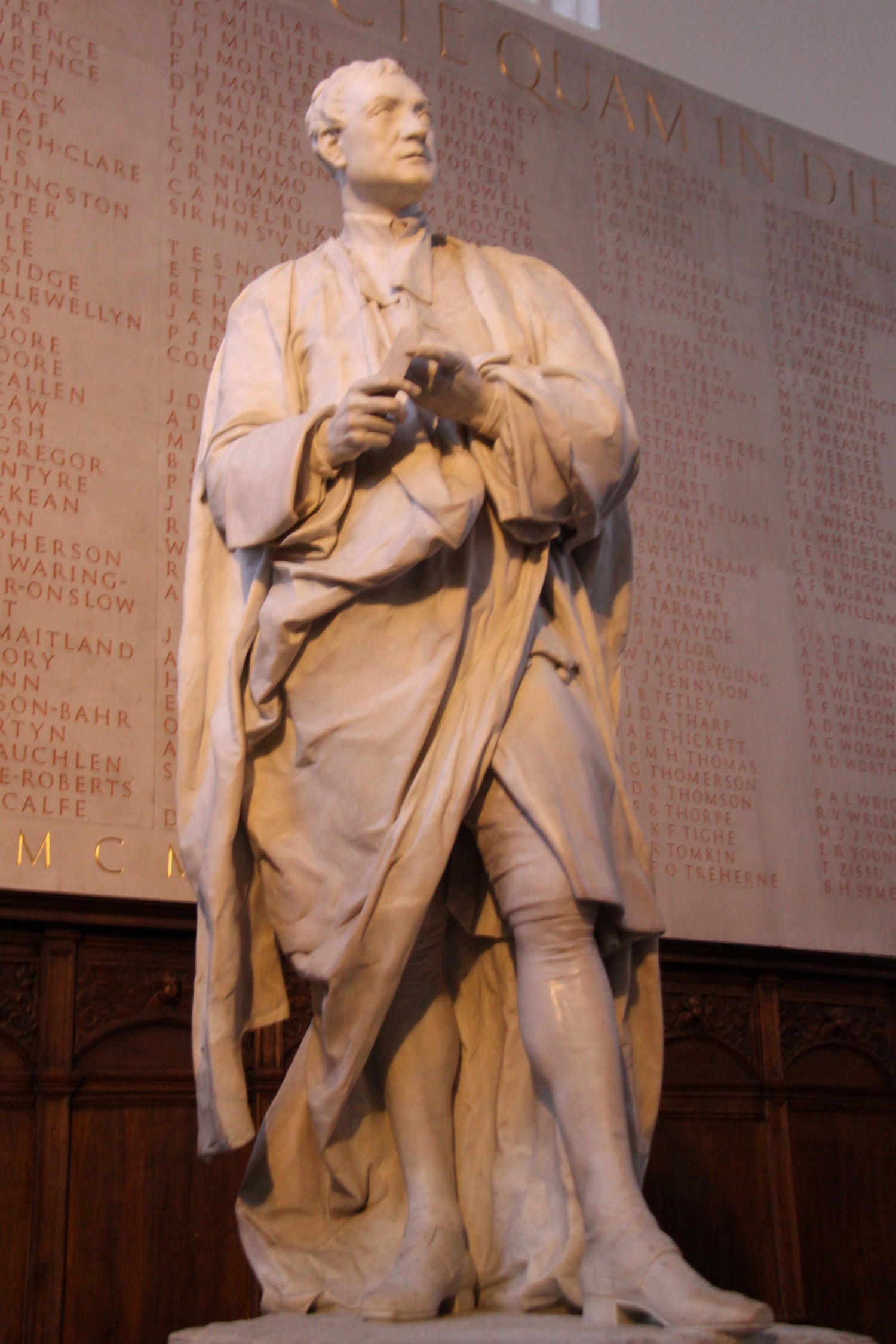 Newton’s rueful reply: “That there should be a central particle, so accurately placed in the middle, as to be always equally attracted on all sides, and thereby continue without motion, seems to me a supposition fully as hard as to make the sharpest needle stand upright on its point upon a looking-glass.”
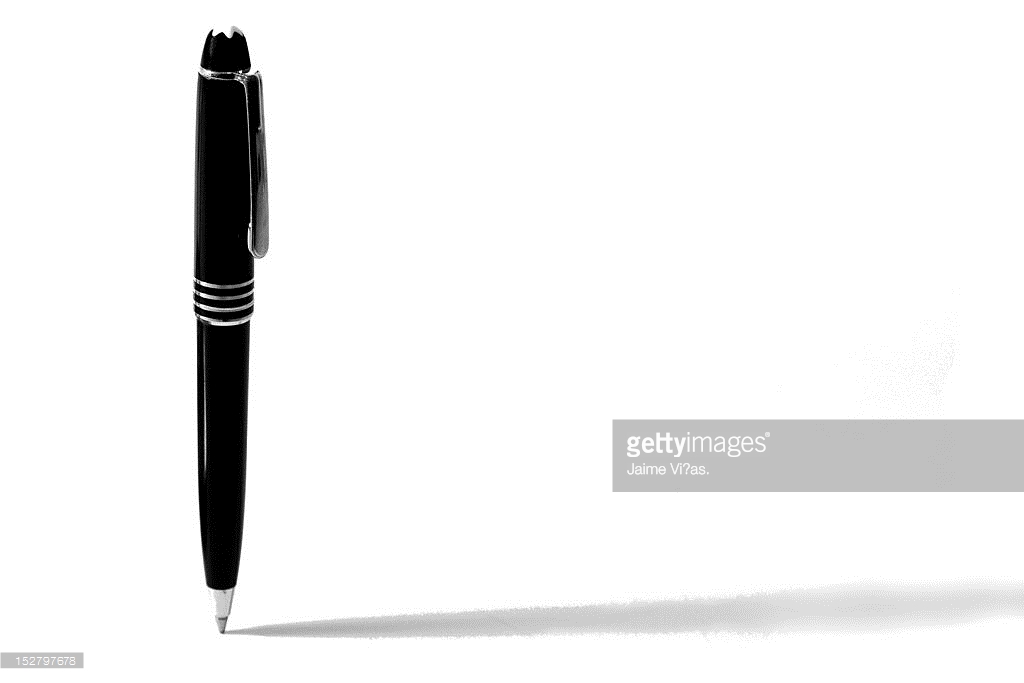 IS OUR FIELD HEALTHY?
It would be hundreds of years before the answer was clear: the universe is not actually static.  

We are in a similar situation: we are 6 years past a triumphant discovery, the completion of the standad model, and it seems to have a small naturalness problem.

It would be great to discover dark matter tomorrow, and it could very well happen, but there is no guarantee of fast answers.
IS OUR FIELD HEALTHY?
There are many good signs, though.

Huge influx of new ideas, cross pollination between particle physics and astrophysics, of course, but also now nuclear physics, condensed matter physics, AMO.

Experiments: ~10 collaborators, ~$1M, ~few years.

The barrier between experiment and theory (on the particle side) has never been lower in my scientific lifetime.  (Overheard conversation among theory graduate students: “The only way to get a job now is to propose and build an experiment.”)

Lots of interested, talented young people. (Compare DMSAG and Cosmic Visions.)
CONCLUSIONS
Is dark matter particles?
SURE LOOKS LIKE IT

Small scale structure problems?
LET’S HOPE SO

Are WIMPs dead?
NO

What are promising directions?
LIGHT DM

Is our field healthy?
YES!